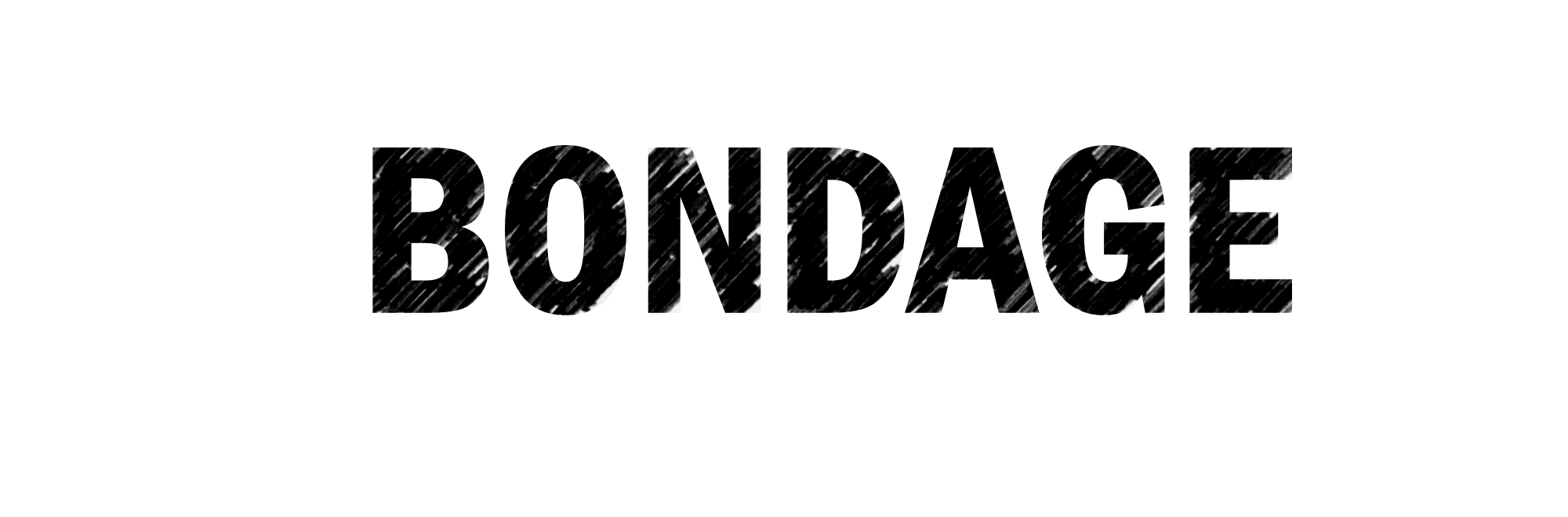 FREEDOM FROM
GOD’S CONFIRMATION TO MOSES
THE CONFRONTATION
WITH PHARAOH
THE CONFRONTATION WITH PHARAOH
WITH PURPOSE
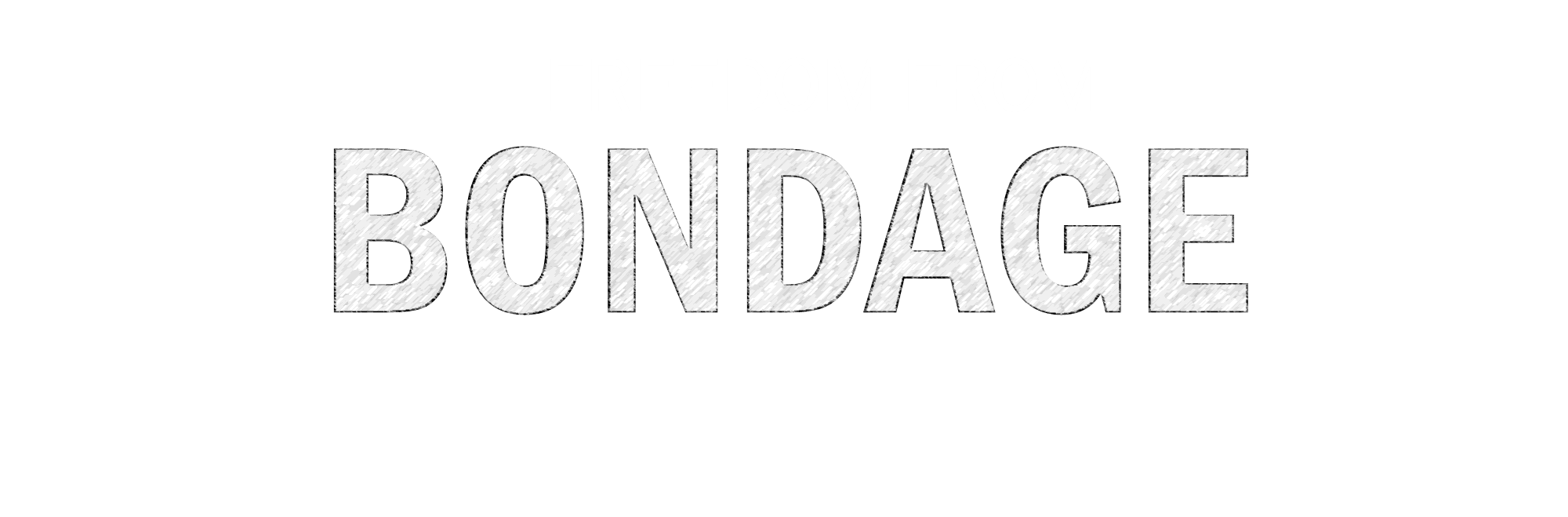 THE CONFRONTATION WITH PHARAOH
WITH PARAMETERS
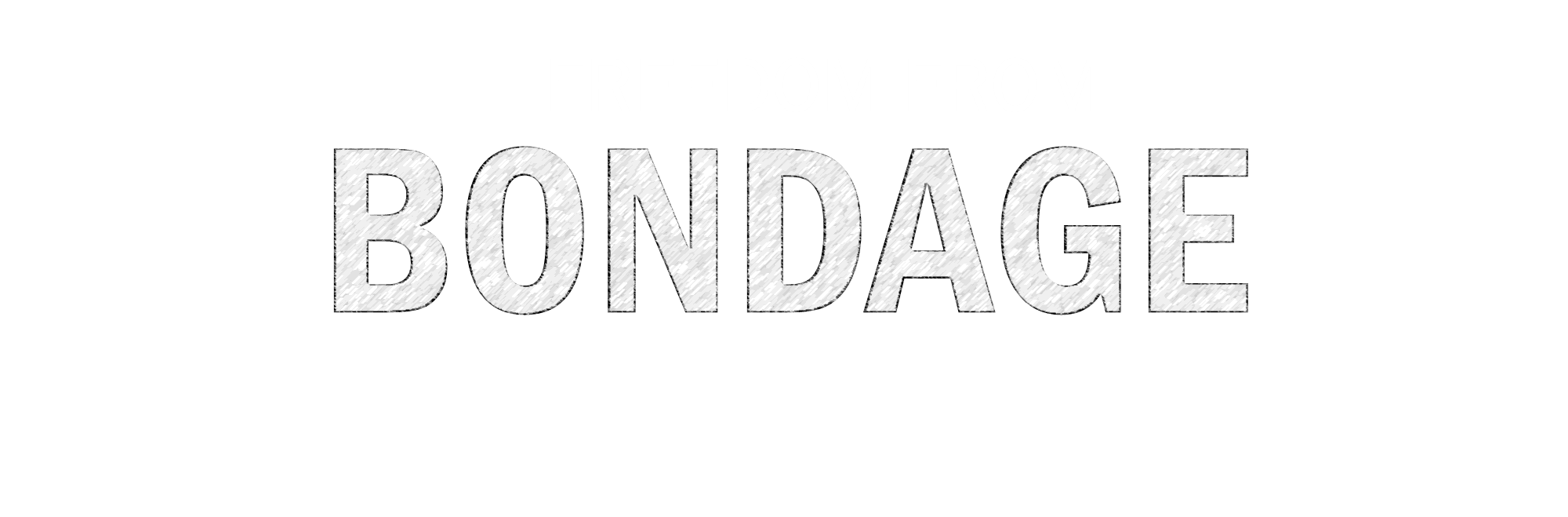 THE CONDITION
OF THE WORLD
THE CONDITION OF THE WORLD
DISBELIEF
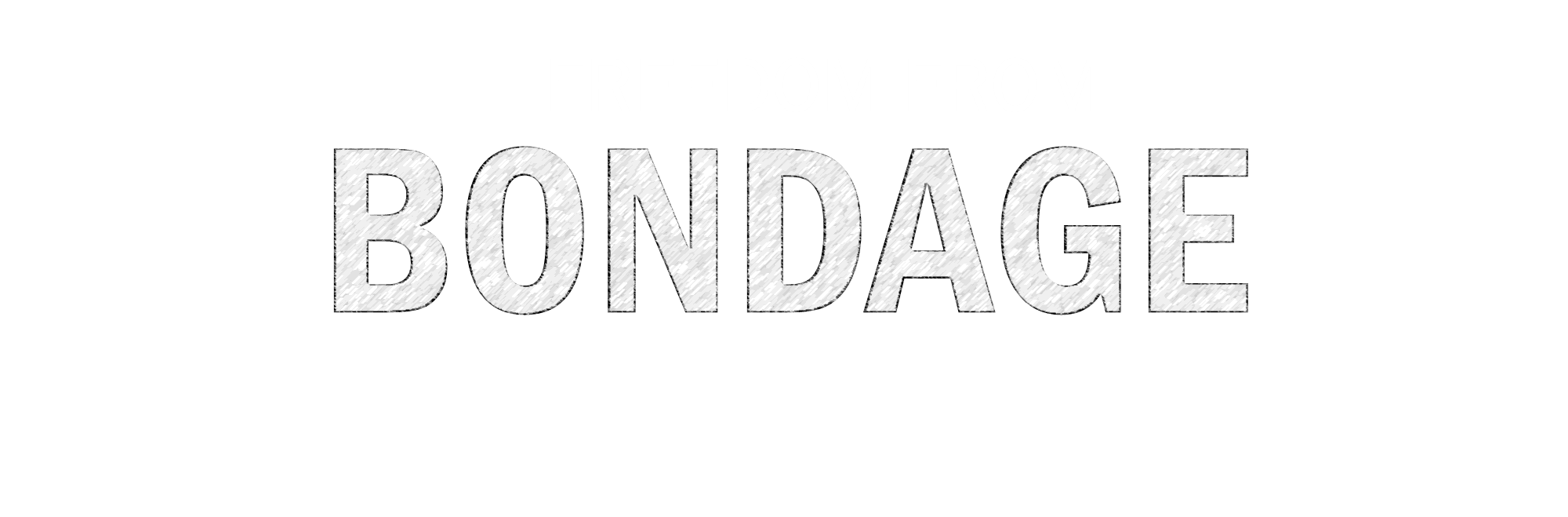 THE CONDITION OF THE WORLD
DISREGARD
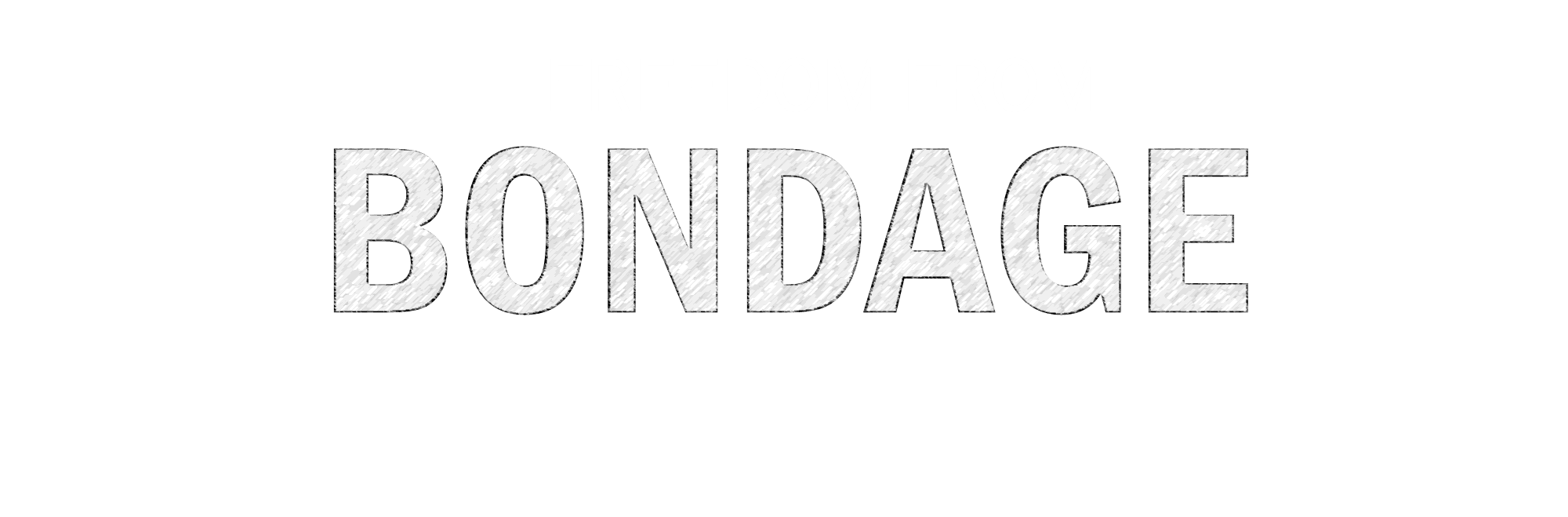 THE CONFIRMATION
FOR MOSES
THE CONFIRMATION FOR MOSES
MOSES’ QUESTION
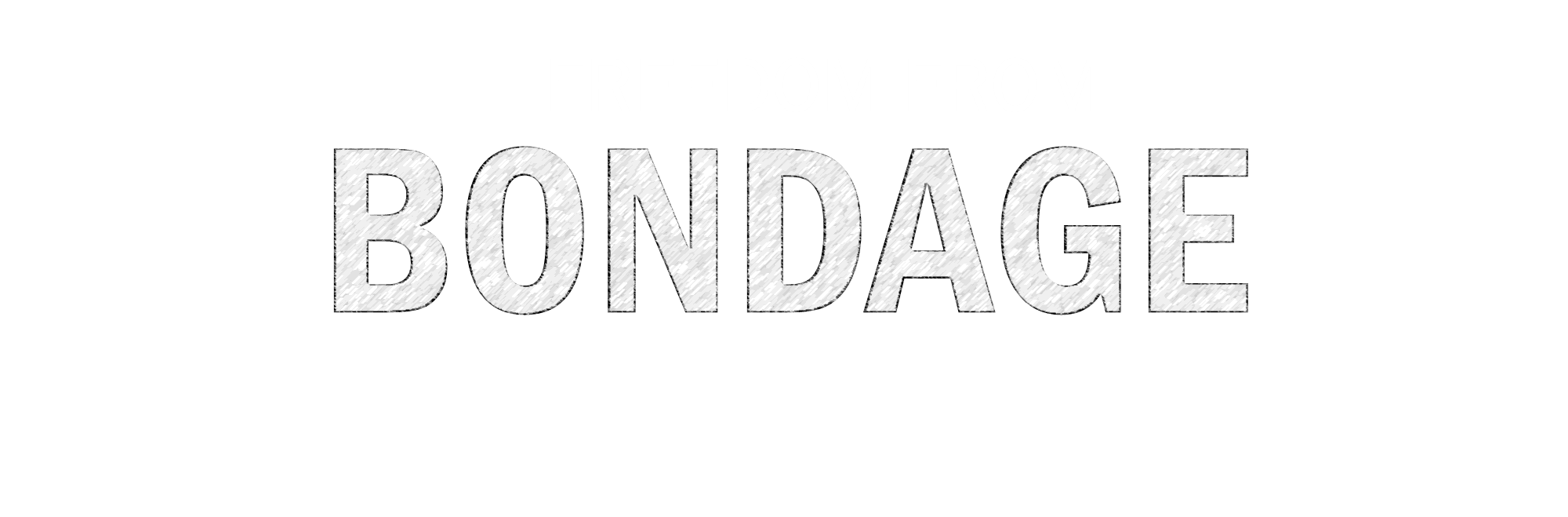 THE CONFIRMATION FOR MOSES
GOD’S ASSURANCE
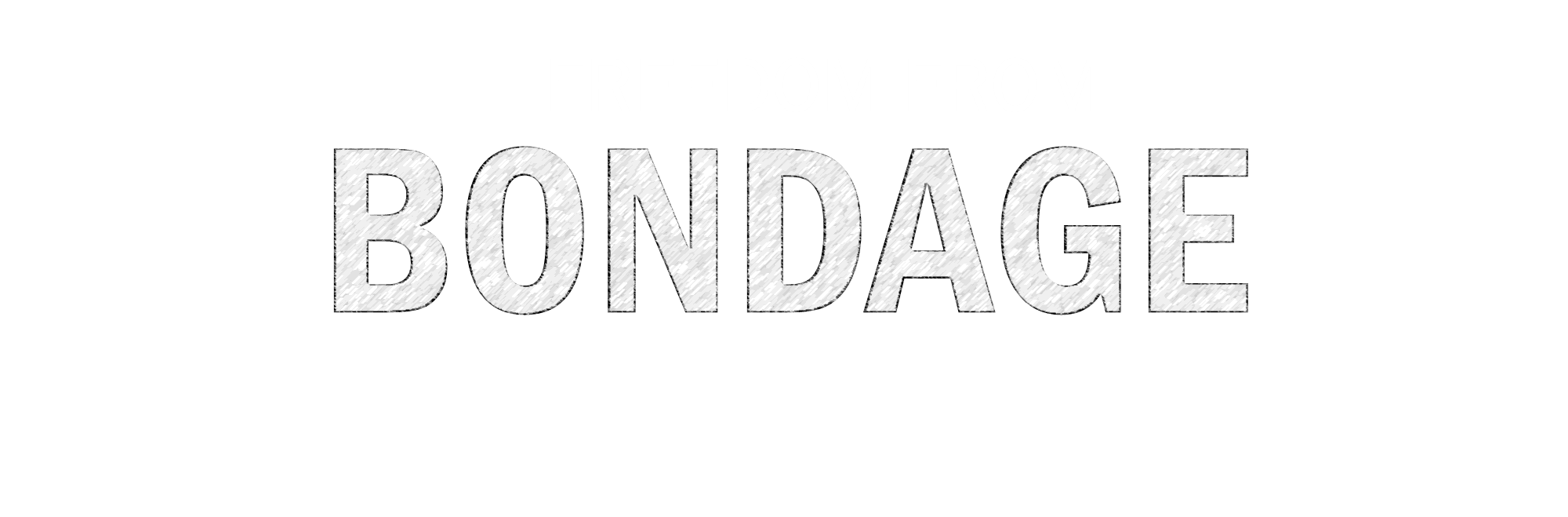 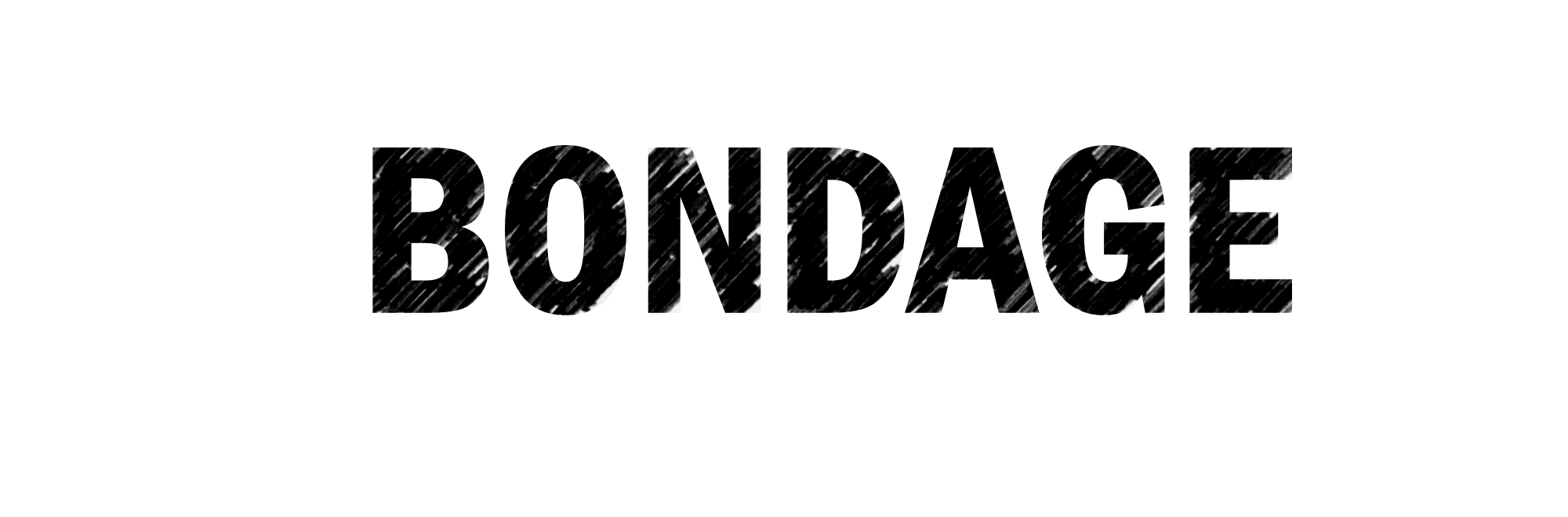 FREEDOM FROM